Clase 4:El corazón
NIVEL KINDER
HOY CONOCEREMOS SOBRE…EL CORAZÓN
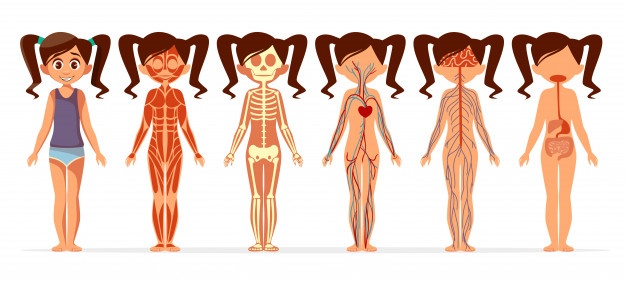 Así es nuestro corazón:
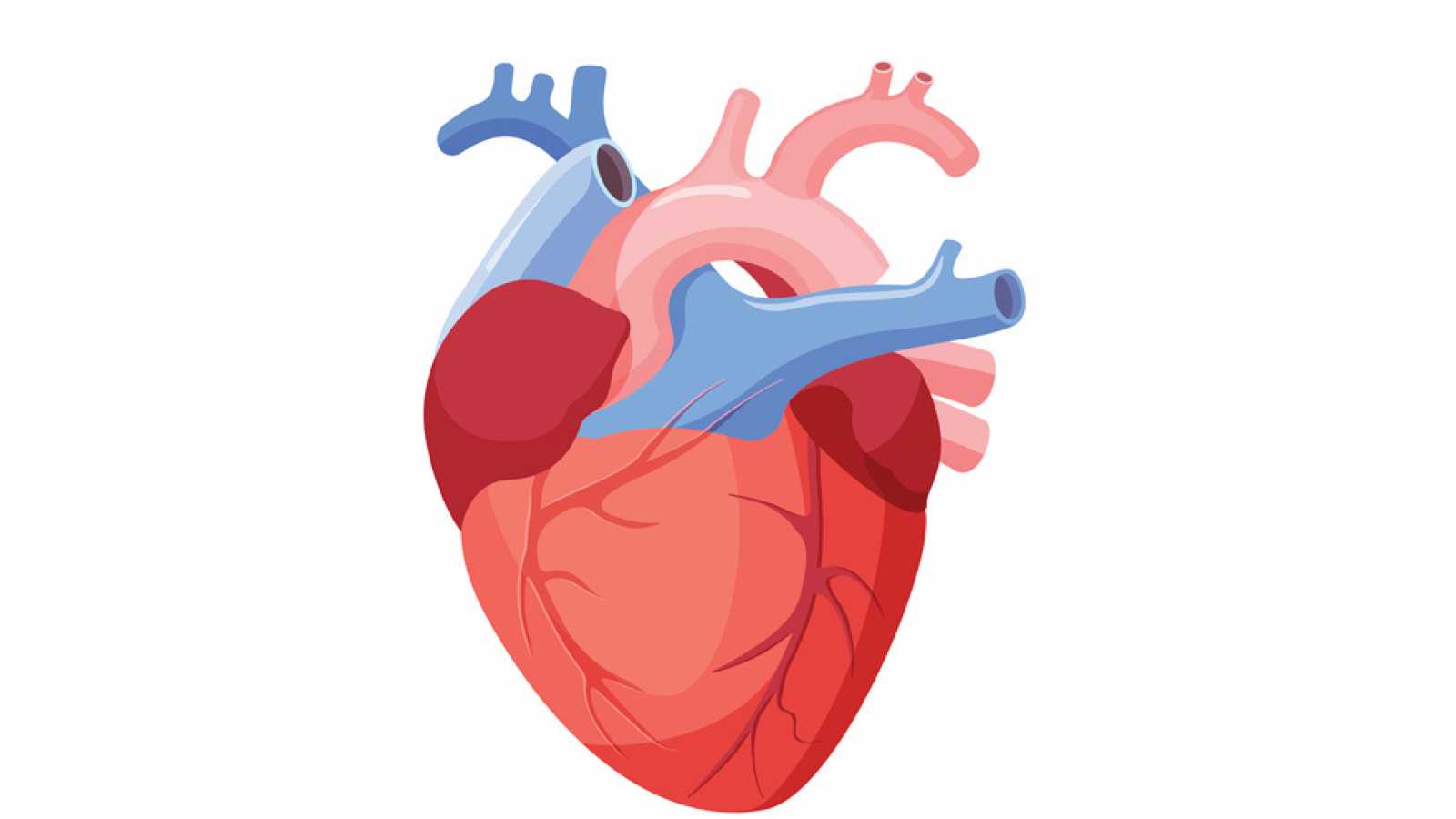 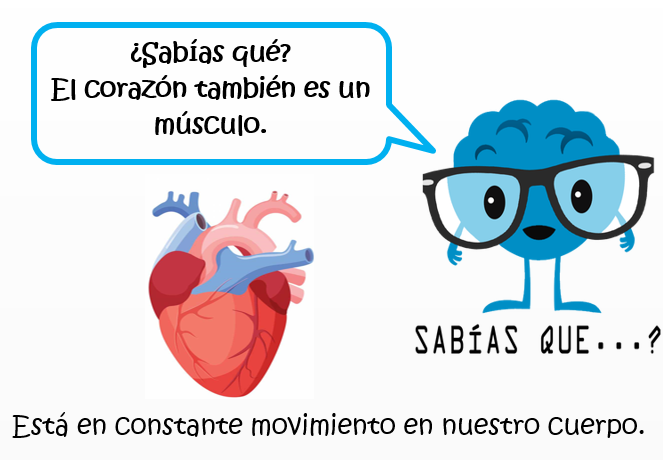 EL CORAZÓN Y SUS CARACTERÍSTICAS GENERALES
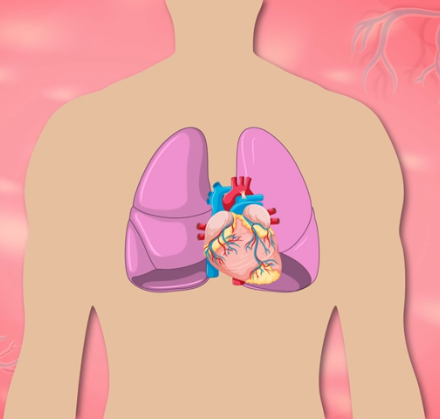 Tu corazón es un músculo y es el más especial que tenemos y el más fuerte.

Lo tienes situado un poco a la izquierda del centro del pecho, entre los pulmones.

 Es del tamaño aproximado de tu puño.
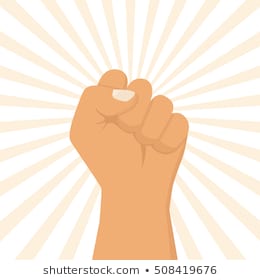 EL CORAZÓN Y SU FUNCIÓN
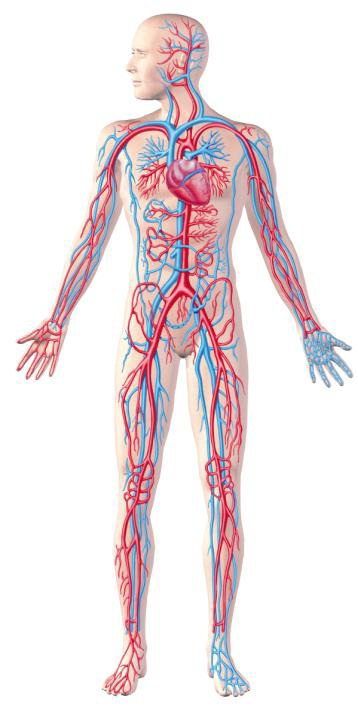 El corazón, cumple la función de enviar sangre a todo tu cuerpo. 

La sangre lleva el oxígeno y los nutrientes que necesita nuestro cuerpo.
COMO FUCIONA EL CORAZÓN
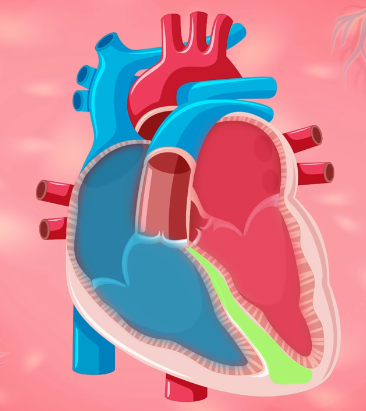 Tu corazón es una especie de bomba, que impulsa sangre.

 El lado derecho recibe sangre del resto del cuerpo y la bombea hacia los pulmones, para que la sangre se llene de oxígeno y nutrientes.

El lado izquierdo recibe la sangre que proviene de los pulmones rica en oxígeno y nutrientes y la bombea al resto del cuerpo.
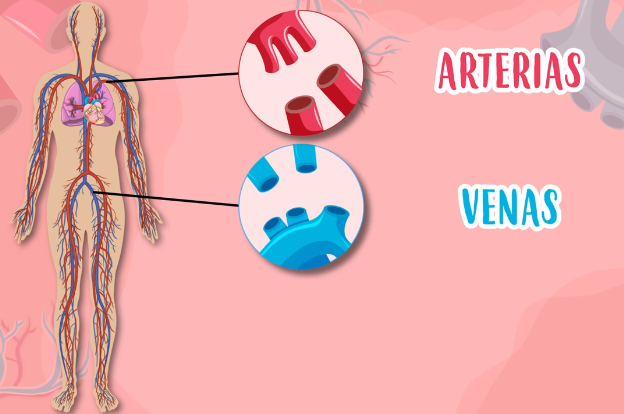 A través de las venas y las arterias, la sangre puede viajar por todo nuestro cuerpo.

Las arterias, llevan la sangre rica en oxígeno y nutrientes, a todos los órganos de nuestro cuerpo.

Las venas, devuelven la sangre ya pobre en oxígeno al corazón.
EL CORAZÓN Y SUS LATIDOS
Para entender los latidos de nuestro corazón, imagina que nuestra mano es un corazón y que cuando esta se abre, se llena de sangre y cuando se cierra impulsa esa sangre hacia afuera, o sea, hacia todo nuestro cuerpo.
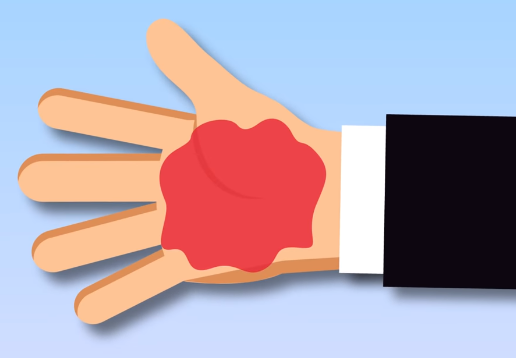 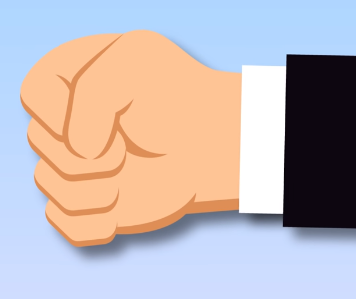 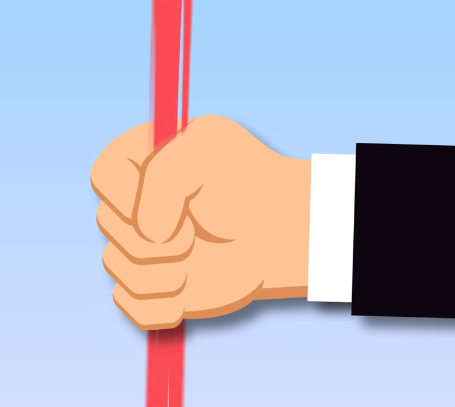 EL CORAZÓN Y SU CUIDADO
Para cuidar nuestro corazón, debemos:
Alimentarnos de forma saludable
Ejercitarnos
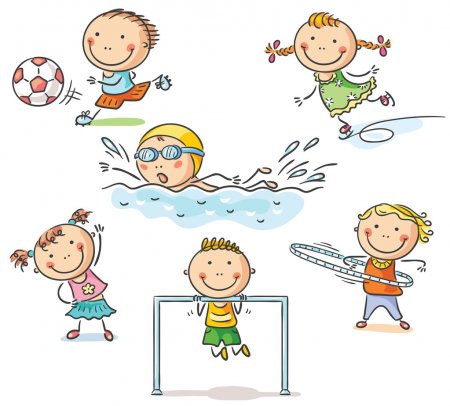 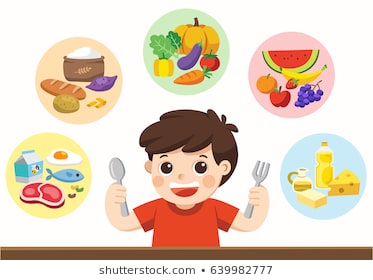 Muchas Gracias